Perusopetuksen oppimisen ja osaamisen uudistuva arviointi
Esityksen sisältö
Taustaa arvioinnin uudistamiselle
Keskeiset muutokset valtakunnalliseen opetussuunnitelmaan
Mistä kunta saa päättä?

Siilinjärven opetussuunnitelma arvioinnin osalta
Yhteistyö huoltajien kanssa, tiedottaminen, arvioinnin rakenne, vuosiluokalta siirtymisen käytännöt
Valtakunnallinen ohjeistus
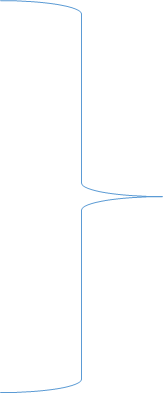 Miten valtakunnallista ohjeistusta sovelletaan Siilinjärvellä.
Taustaa arvioinnin uudistamiselle
Perusopetuksen oppimisen arvioinnin yhdenvertaisuutta vahvistetaan
Määrätään milloin aloitetaan numeroarviointi.
Perusopetuksen oppimisen arvioinnin yleisten periaatteiden selkiyttäminen
Päättöarvioinnin kriteerien tarkentaminen
Kriteerit päättöarviointiin arvosanoille 5, 7, 8 ja 9
Kriteerien ensimmäinen luonnos julkaistu elokuussa -20 ja ne ovat nyt lausuntokierroksella
Myöhemmin uusia kriteereitä myös 6 luokan arviointiin. 
Syksy 2021 valmisteluun vuosiluokan 6 kriteerit arvosanoille 5, 7, 8 ja 9
Välitehtävä 1
Välitehtävän tehtävänanto :
Tutustukaa päättöarvioinnin kriteerien luonnokseen eri arvosanoille eri oppiaineissa. Luonnos kriteereistä löytyy www-sivulta: https://www.oph.fi/sites/default/files/documents/perusopetuksen-paattoarvioinnin-kriteerien-luonnos-.pdf
Tulevat kuudennen luokan kriteerit luultavasti noudattavat samaa rakennetta.
Tehtävän tarkoituksena on antaa opettajille nopea tietoisku siitä, millaisia kriteereitä voimme olettaa saavamme käyttöön syksystä 2022 lähtien. 
Pohtikaa ryhmässä sitä, että jos kuudennen luokan kriteerit laaditaan vastaavalla tavalla kuin päättöarvosanan kriteerit, niin ohjaavatko ne riittävästi arvosanan antamista?

Välitehtävän tekemiseen varataan aikaa 15 min. Tehtävän tekemisen jälkeen kuullaan muutaman koulun ajatukset perusopetuksen päättöarvioinnin kriteereistä.
Keskeiset täsmennykset valtakunnalliseen opetussuunnitelmaan
Arvioinnin tehtävät
Arvioinnilla on kaksi toisiaan tukevaa tehtävää:
 Ohjata ja kannustaa oppimista sekä kehittää oppilaiden itsearvioinnin taitoja (formatiivinen arviointi)
Palautteen tulee auttaa oppilasta ymmärtämään oppiaineen tavoitteet, hahmottamaan oma edistymisensä suhteessa tavoitteisiin sekä se, miten voi parantaa omaa suoriutumistaan suhteessa tavoitteisiin ja arviointikriteereihin
Huoltajille annetaan lukuvuoden aikana tietoa oppilaan opintojen etenemisestä, työskentelystä ja käyttäytymisestä.
Itsearviointi ja vertaispalaute osa formatiivista arviointia ja ne eivät saa vaikuttaa arvosanaan/sanalliseen arvioon.
Formatiivinen arviointi ei edellytä dokumentointia.
Määrittää, missä määrin oppilas on saavuttanut opetussuunnitelmassa asetetut tavoitteet (summatiivinen arviointi) 
Tehdään vähintään jokaisen lukuvuoden päätteeksi sekä perusopetuksen päättyessä
Jokaisen oppilaan tulee saada käsitys siitä, mitä hänen on tarkoitus oppia ja miten hänen suoriutumistaan arvioidaan. Oppilaille on selvitettävä oppiaineiden tavoitteet sekä arvioinnin periaatteet ikäkaudelle tarkoituksenmukaisella tavalla.
Lukuvuoden päätteeksi tehtävä arviointi on summatiivinen kokonaisarviointi oppilaan koko lukuvuoden suoriutumisesta.
Summatiiviseen arviointiin vaikuttavien näyttöjen arviointi tulee dokumentoida.
Arvioinnin yleiset periaatteet
Arviointi on yhdenvertaista
Arviointi edellyttää avoimuutta, yhteistyötä ja osallisuutta
Yhteistyötä koulun sisällä, oppilaan ja huoltajan oikeudet saada tietoa ja osallistua arviointiin.
Arviointi on suunnitelmallista ja johdonmukaista
Varmistettava arviointiperiaatteiden yhtenäisyys koulun sisällä.
Arvioinnin tulee kohdistua vain siihen, mitä opetussuunnitelmassa on asetettu tavoitteeksi. Arviointi ei kohdistu oppilaan persoonaan, temperamenttiin tai henkilökohtaisiin ominaisuuksiin.
Arviointi on monipuolista
Arvioinnissa otetaan huomioon oppilaiden ikäkausi ja edellytykset
Arvioinnissa tulee ottaa huomioon oppilaan terveydentila ja erityistarpeet
Oppimisen tuen tarpeet sekä muut osaamisen osoittamista vaikeuttavat syyt tulee ottaa arviointikäytänteissä huomioon siten, että oppilaalla on mahdollisuus erityisjärjestelyihin ja vaihtoehtoisiin tapoihin osoittaa osaamisensa
Maahanmuuttajataustaisten ja vieraskielisten arvioinnissa tulee ottaa huomioon oppilaan kielitaidon taso koulun opetuskielessä
Välitehtävä 2
Valtakunnallisen opetussuunnitelman mukaan:
”Arviointikäytänteet on suunniteltava johdonmukaiseksi kokonaisuudeksi ja varmistettava arviointiperiaatteiden yhtenäisyys koulussa…. …Opettajien yhteistyö kouluyhteisössä on välttämätöntä arvioinnin johdonmukaisuuden toteutumiseksi.”

Välitehtävän tehtävänanto :
Mitkä ovat meidän oman koulun arviointiperiaatteet?
Takaavatko arviointiperiaatteemme riittävän yhtenäisyyden arvioinnissa?
Mitä yhteistyömuotoja meillä on opettajien kesken, jotta arviointi toteutuisi johdonmukaisesti?

Välitehtävän tekemiseen varataan aikaa 15 min. Tehtävän tekemisen jälkeen verrataan yhteisesti koulujen käytänteitä muutaman koulun osalta.
Arvioinnin kohteet
Oppiminen ja osaaminen (prosessi&tietämys)
Oppimisen arviointi
liittyy oppimisprosessin ohjaamiseen ja siitä annettavaan palautteeseen
Osaamisen arviointi
liittyy oppilaan tiedollisen ja taidollisen osaamisen tasoon
Työskentely
Osa oppiaineiden arviointia, joka perustuu eri oppiaineissa opetussuunnitelmassa asetettuihin työskentelytaitojen tavoitteisiin
Kun opettaja toteuttaa arvioinnin oppiaineiden tavoitteiden ja kriteerien mukaisesti, tulee myös työskentely arvioiduksi
Käyttäytyminen
Käyttäytymistä arvioidaan suhteessa paikallisessa opetussuunnitelmassa käyttäytymiselle asetettuihin tavoitteisiin ja niiden saavuttamiseen
Käyttäytyminen ei vaikuta oppiaineesta saatavaan arvosanaan tai sanalliseen arvioon
Oppilaan käyttäytymiseen liittyvät erityistarpeet tulee tarvittaessa kirjata oppimissuunnitelmaan tai HOJKSiin, jotta ne voidaan ottaa huomioon käyttäytymisen arvioinnin suunnittelussa ja toteutuksesta

Laaja alaisen osaamisen tavoitteiden saavuttamista ei arvioida oppiaineista erillisinä. Kun opettaja toteuttaa arvioinnin oppiaineiden tavoitteiden ja kriteerien mukaisesti, tulevat myös laaja alaisen osaamisen tavoitealueet arvioiduiksi.
Monialaisissa oppimiskokonaisuuksissa opiskellut oppiaineiden tavoitteet ja sisällöt sekä monialaisten oppimiskokonaisuuksien opiskelun yhteydessä annetut näytöt otetaan huomioon kunkin oppiaineen arvosanaa muodostettaessa.
Poissaolot ja arviointi
Jos oppilas on luvattomasti poissa eikä osallistu opetukseen, kokeisiin eikä muihinkaan hänelle tarjottuihin näyttömahdollisuuksiin, eikä hänellä ole hyväksyttyjä suorituksia suhteessa paikallisessa opetussuunnitelmassa määriteltyihin oppiaineiden tavoitteisiin, hän voi saada oppiaineesta hylätyn arvosanan lukuvuositodistukseen.
Jos oppilaalla on poissaoloista huolimatta näyttöjä, ei häntä voi jättää luokalle poissaolojen perusteella.
Jos sairaus tilapäisesti estää tai vaikeuttaa oppilaan osallistumista opetussuunnitelman mukaiseen opetukseen ainoastaan yksittäisissä oppiaineissa voidaan arvio antaa poikkeuksellisesti niiden näyttöjen perusteella, jotka oppilas on kyennyt antamaan. 
Tarvittaessa oppilas voidaan vapauttaa jonkin oppiaineen opiskelusta tietyksi ajaksi. Tällöin myös oppiaine voidaan jättää arvioimatta.
Todistukset
Sanalliset arviot ja numeroarvosanat todistuksissa
Vuosiluokilla 1–3 lukuvuositodistuksiin ja mahdollisiin välitodistuksiin annetaan sanallinen arvio tai numeroarvosana opetuksen järjestäjän päätöksen mukaisesti.
Mikäli annetaan sanallinen arvio, todistuksesta tulee ilmetä, onko oppilaan suoritus hyväksytty vai hylätty.
Sanallinen arvio voi olla myös esim. neliportainen asteikko.
Sanallista arviota ei ole esim. merkintä ”on saanut opetusta”
Käyttäytyminen arvioidaan sanallisesti todistuksen liitteenä.
Vuosiluokkien 4 - 8 lukuvuositodistuksissa ja mahdollisissa välitodistuksissa annetaan numeroarvosanat.
Käyttäytymisen numero todistukseen. 
Numeroarvosanaa voidaan täydentää kuvailevalla sanallisella arviolla, mikäli paikallisesti niin päätetään. Sanalliset arviot annetaan todistuksen liitteenä.

Yllä olevasta mahdollista poiketa maahanmuuttajataustaisten oppilaiden, toiminta-alueittain etenevien oppilaiden ja yksilöllistettyjen oppimäärien arvioinnin osalta
Paikallisesti päätettävät asiat
- yhteistyö huoltajien kanssa arvioinnin osalta 
- arvioinnista tiedottamisen muodot 
- käyttäytymisen arviointi ja sen perustana olevat tavoitteet 
- valinnaisten aineiden arviointi sen mukaan, miten opetuksen järjestäjä niitä tarjoaa 
- opinnoissa etenemisen, vuosiluokalta siirtymisen ja vuosiluokalle jättämisen periaatteet ja käytännöt 
- sanallisen arvion ja numeroarvosanan antaminen todistuksissa eri oppiaineissa sekä käyttäytymisen arvioinnissa 
- valinnaisten aineiden arviointi päättöarvioinnissa sen mukaan, miten opetuksen järjestäjä niitä tarjoaa 
- välitodistukset, mikäli opetuksen järjestäjä niitä päättää antaa 
- erityisen tutkinnon suorittamisen mahdollisuudet ja ajankohdat.
Arvioinnin rakenne Siilinjärvellä
Välitehtävä 3
Valtakunnallisen opetussuunnitelman mukaan:
”Opettajan tulee dokumentoida arvioinnit niistä näytöistä, jotka vaikuttavat oppilaan summatiiviseen arviointiin.” 
Edellä mainittua määräystä ei ole täsmennetty Siilinjärven omassa opetussuunnitelmassa. Dokumentoinnin tulee kuitenkin olla kirjallista tai sähköistä. Alakoulun osalta dokumentointi tulee säilyttää ainakin vuoden ajan arvosanan antamisesta. Määräyksen täsmentäminen jää koulukohtaisesti tehtäväksi. 
Välitehtävän tehtävänanto:
Laatikaa luonnos koulunne dokumentointiohjeesta. Ottakaa luonnoksessa kantaa ainakin seuraaviin asioihin:
Tapahtuuko dokumentointi sähköisesti (esim. Wilmassa) vai paperilla? Pitääkö tässä olla koulussa yhteinen linja vai voiko opettaja ratkaista asian itse?
Jos dokumentointi tapahtuu paperilla, niin kuka säilyttää paperit arvosanan antamisen jälkeen?
Jos opettaja on säilyttäjä, niin mitä tehdään kesän aikana poi ssiirtyvien (esim. eläköityvien) opettajien papereille, kuka säilyttää?
Millä tasolla dokumentointi tehdään? 
Esimerkiksi jos arvioinnin yksi osa on projektityö, niin riittääkö, että dokumentoidaan oppilaan työstä saama arvosana, vai myös arvosanan perusteet?
Kuinka tarkasti dokumentoidaan ns. jatkuvanäyttö. Riittääkö, että opettaja dokumentoi yhden numeron jatkuvasta näytöstä koko lukuvuodelta vai tuleeko jatkuva näyttö jakaa pienempiin osa-alueisiin (esim. kotitehtävien tekeminen, tuntiaktiivisuus jne. )
Kuka työstää ohjeen loppuun? Tarvitaanko kuntatason ohjeistusta?

Välitehtävän tekemiseen varataan aikaa 15 min. Tehtävän tekemisen jälkeen verrataan yhteisesti koulujen käytänteitä muutaman koulun osalta.
Lisätietoa välitehtävään 3
Wilmaan on mahdollista merkitä oppilaan antama näyttö (esim. kokeet, muut suoritukset).
Merkinnät ovat luettavissa Wilmassa lukuvuoden ajan, mutta ne dokumentoituvat primukseen pysyvästi, josta ne on luettavissa myöhemmin (ks. alla oleva kuva) 
Osa kouluista käyttää jo tätä aktiivisesti.
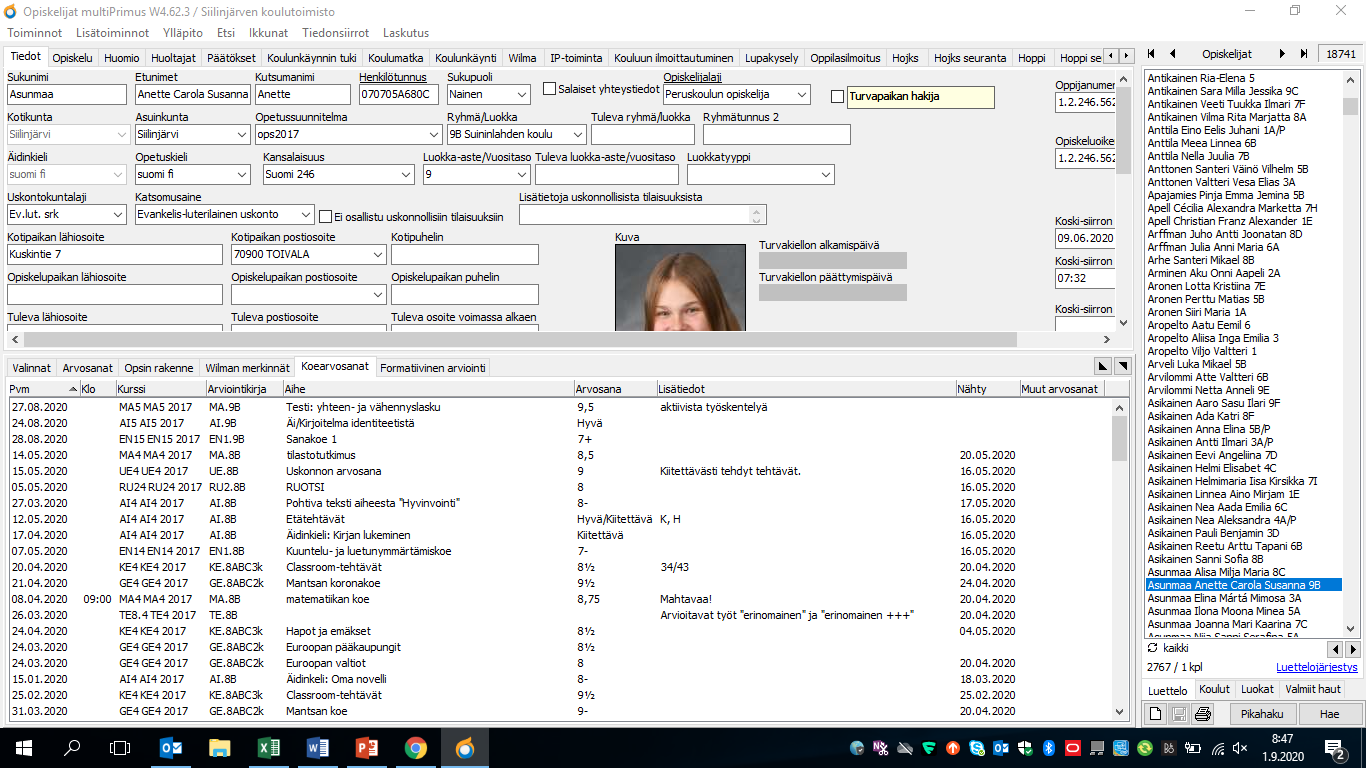 Yhteistyö huoltajien kanssa arvioinnin osalta
Arvioinnista tiedottaminen
Välitehtävä 4
Siilinjärven opetussuunnitelman mukaan:
”Oppimisjakson alussa opettaja esittelee jakson tavoitteet ja yhdessä oppilaiden kanssa keskustellen varmistetaan, että he ymmärtävät, mitä jakson aikana on tavoitteena oppia. Tavoitteita tarkastellaan aiemmin opitun pohjalta. Tämän perusteella oppilas voi asettaa henkilökohtaiset tavoitteensa. Tavoitteet käydään läpi myös työskentelyn ja käyttäytymisen osalta.”

Välitehtävän tehtävänanto :
Kartoittakaa miten opettajat toteuttavat edellä kerrottua määräystä?
Miten oppilaan henkilökohtaiset tavoitteet asetetaan? (kirjallisesti vai muutoin?)
Missä yhteydessä käydään läpi tavoitteet käyttäytymisen osalta?

Välitehtävän tekemiseen varataan aikaa 15 min. Välitehtävää ei pureta yhteisesti, vaan se toimii koulun ja opettajan oman työn kehittämisen välineenä.
Käyttäytymisen arviointi ja sen perustana olevat tavoitteet
Siilinjärven käyttäytymisen arviointikriteerit
Vuosiluokalta siirtyminen
Vuosiluokalle jättäminen
Erityinen tutkinto